This slide will be explained 
at the close of part two
Our attributes
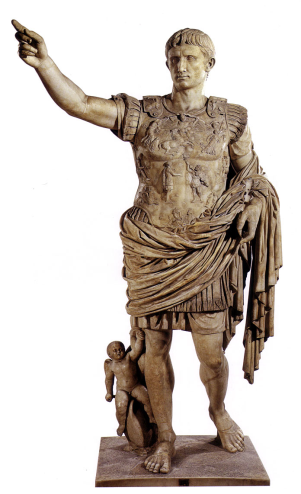 A heart of flesh
Devotion to God
Will
“…but on God who shows mercy.” 
“It is the Spirit who gives life. The flesh profits nothing,” 
John 6:63.
Forgiveness
Trust in God
That “nothing” is not 
even a little 
“something!” 
– Luther.
Will
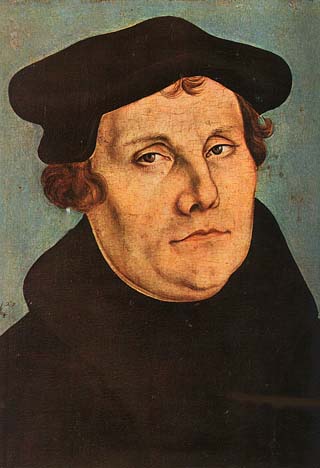 Understanding of grace
“It [Salvation] does not depend on the man who wills or the man who runs…” Romans 9.
Creativity
Contrition
Honor
Repentance
A new creation…2nd birth
Knowledge of God
Freedom
Of natural man…1st birth
Ethics
Intellect
Assurance
Character
Justice
The mind of 
Christ
Love
Reason
Attrition
Conscience
Determination
Desire